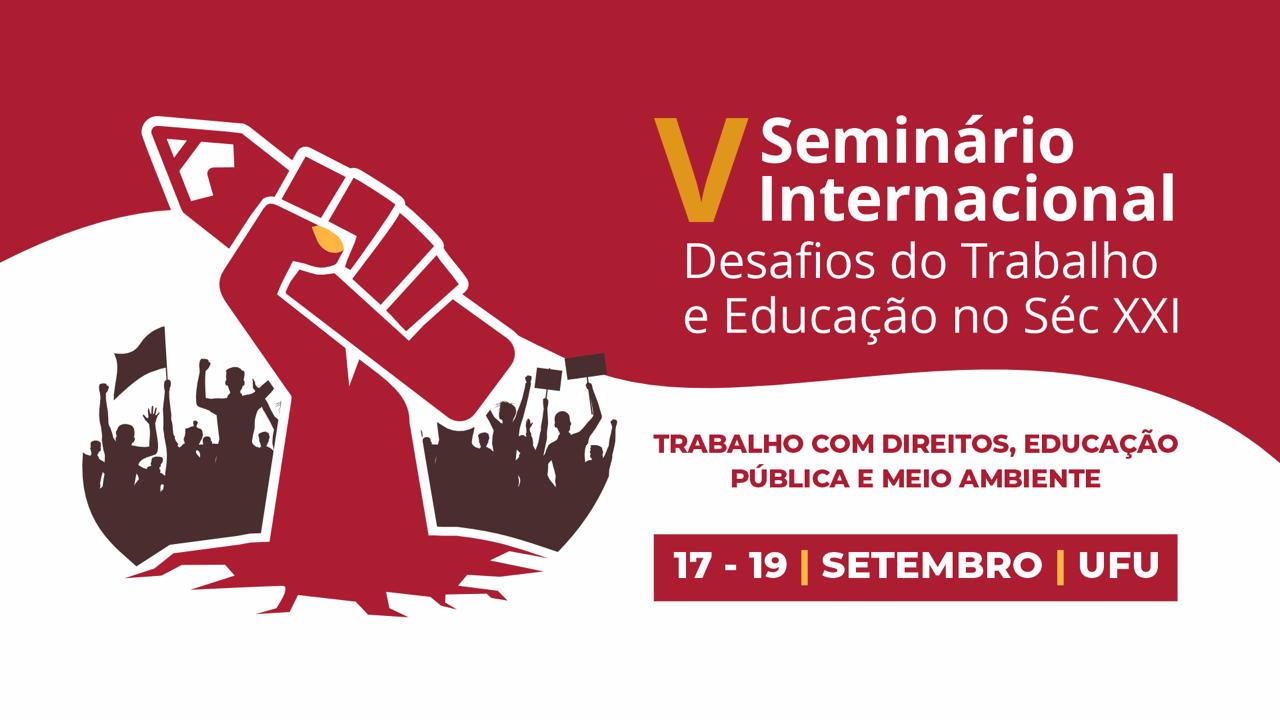 Título
Autores
OBJETIVO
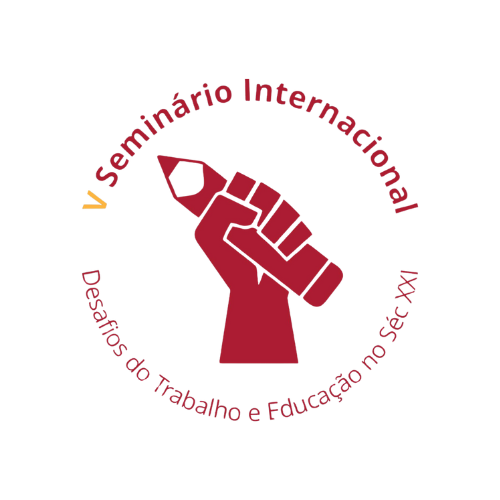 PROBLEMA
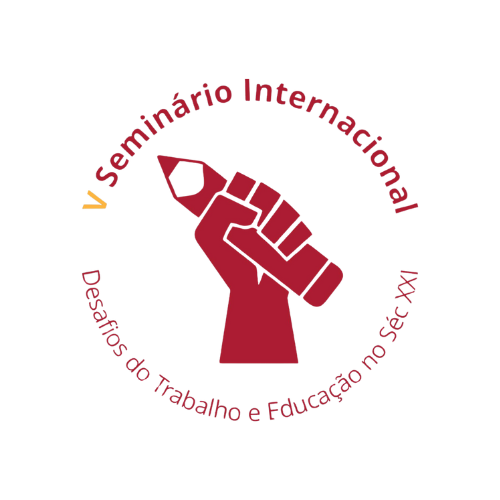 METODOLOGIA
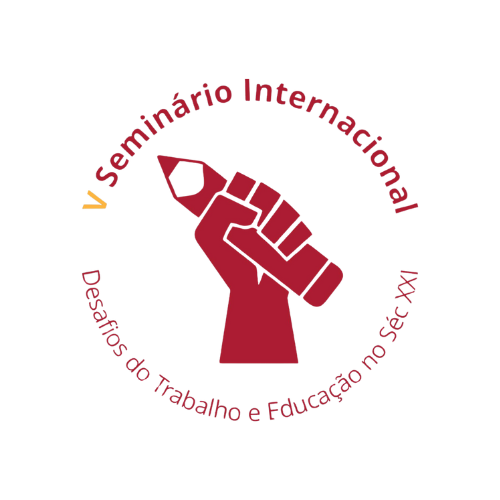 ANÁLISE E RESULTADOS
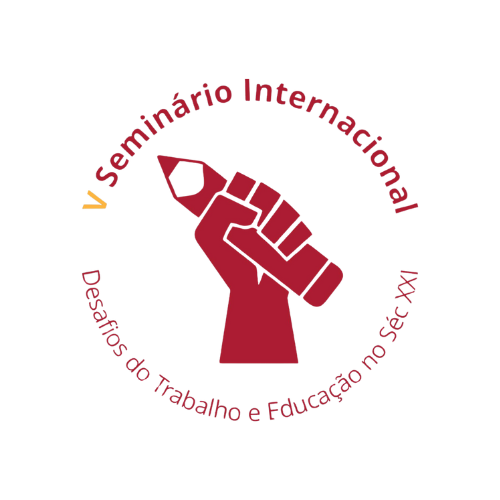 CONSIDERAÇÕES
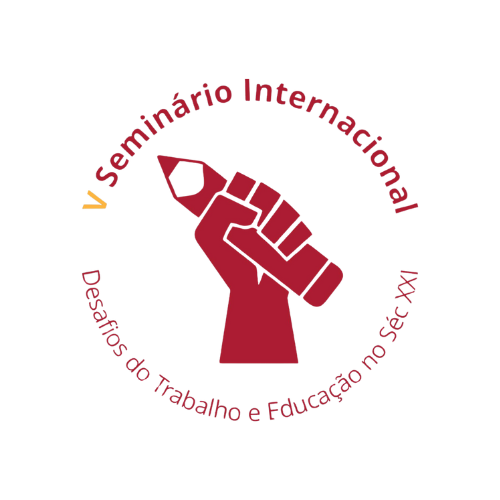 REFERÊNCIAS
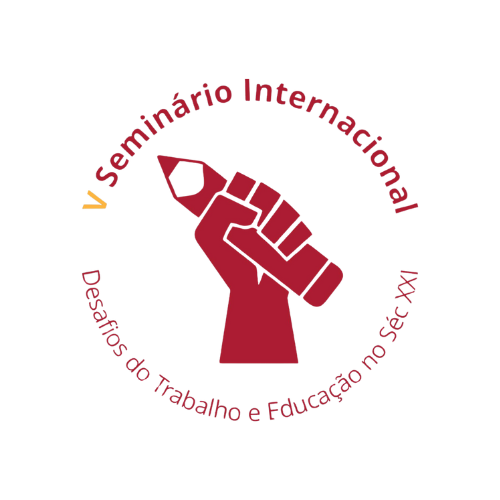